РАБОТА С GOOGLE-КАРТОЙ
Обучающая презентация 
Автор: Фоменко И.А.
2013
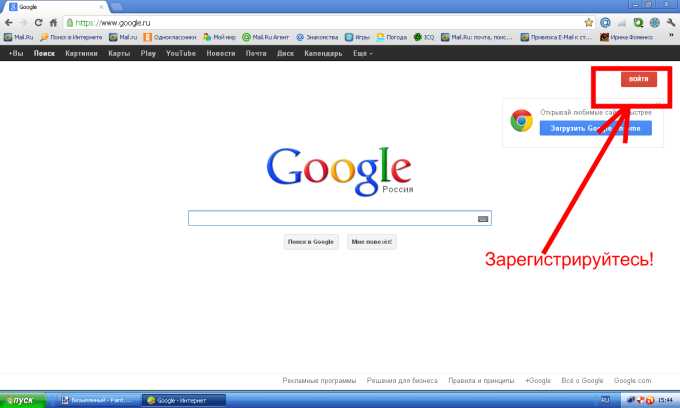 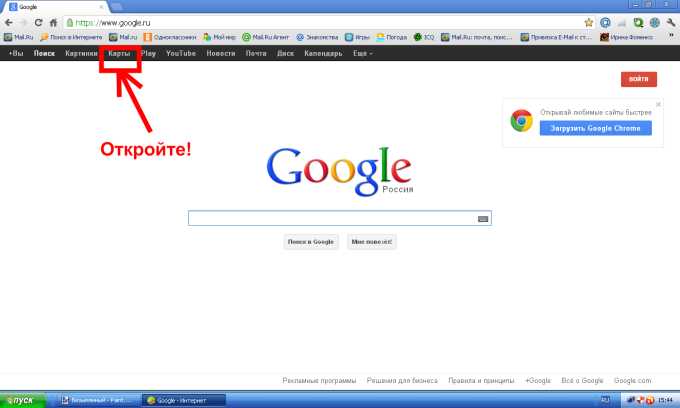 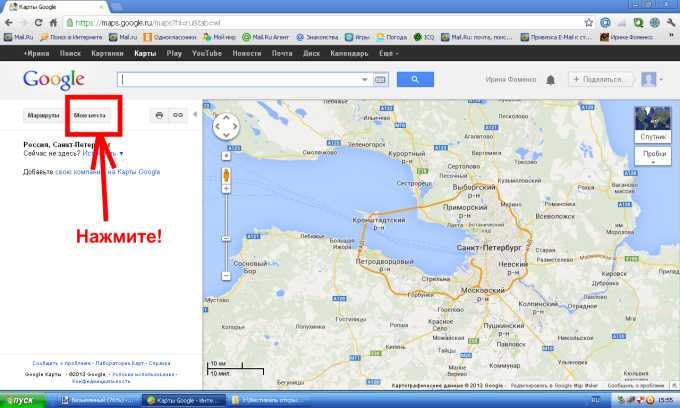 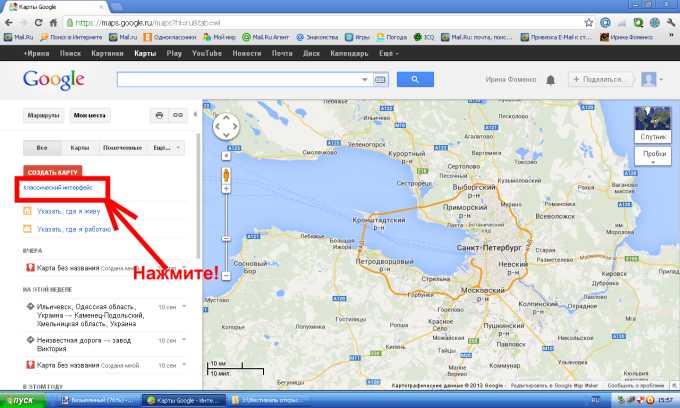 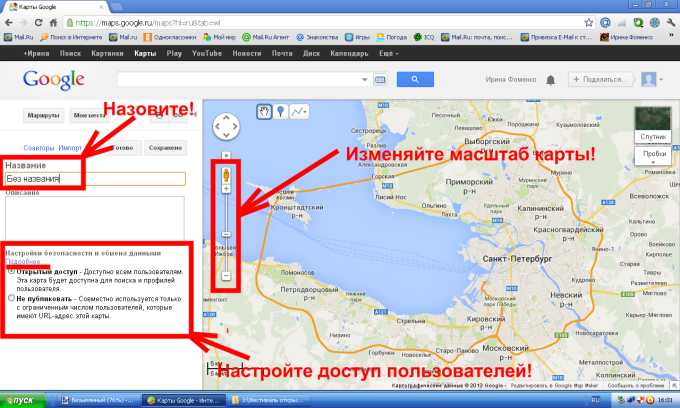 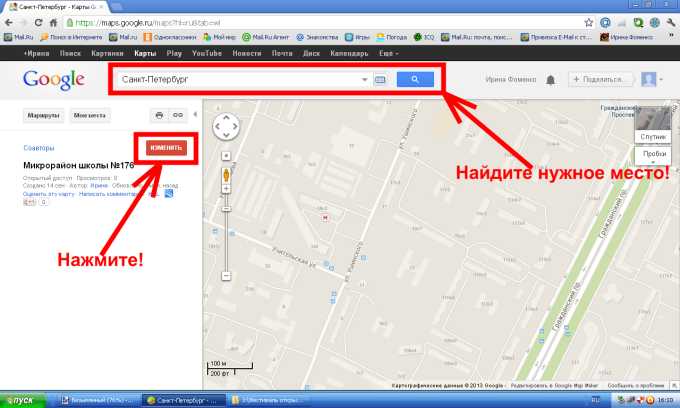 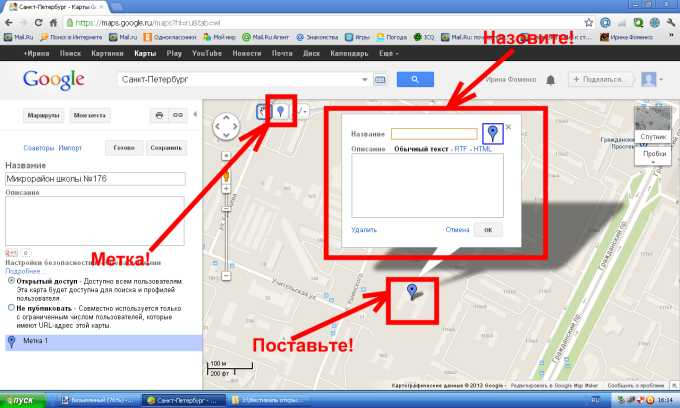 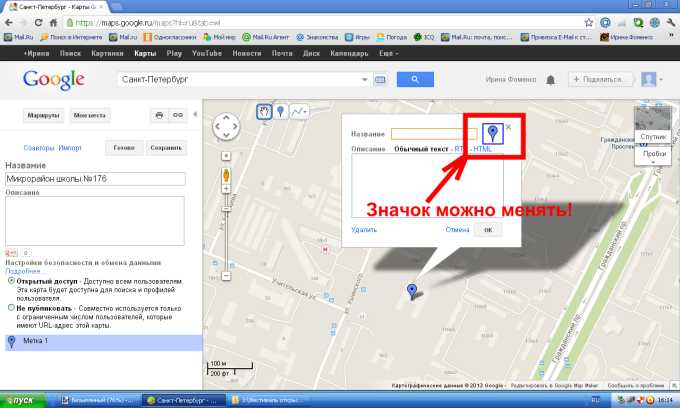 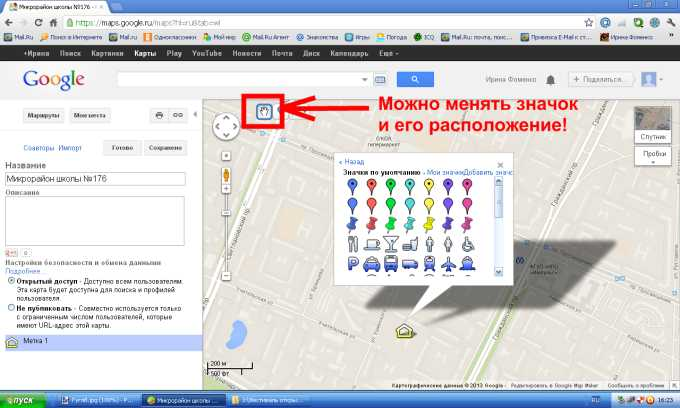 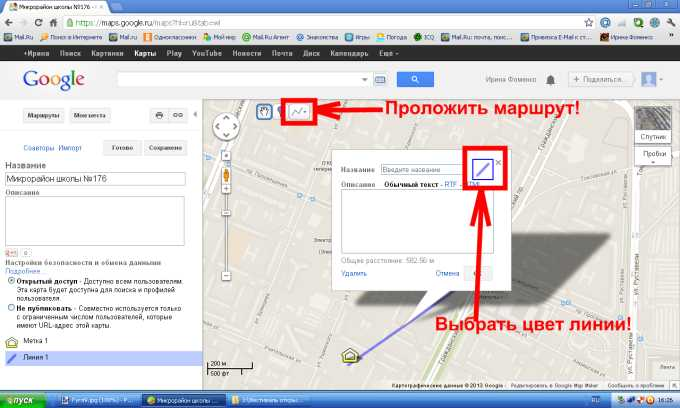 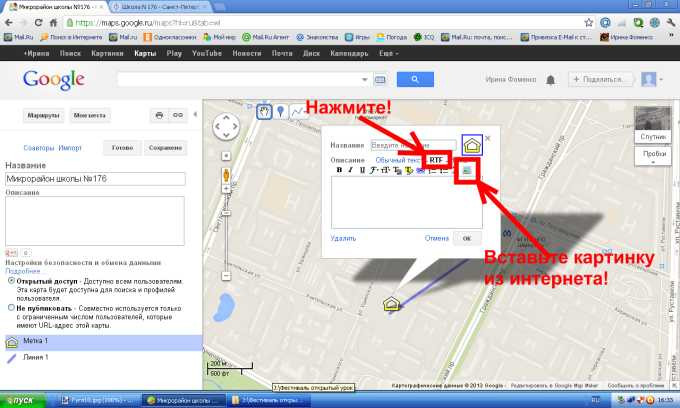 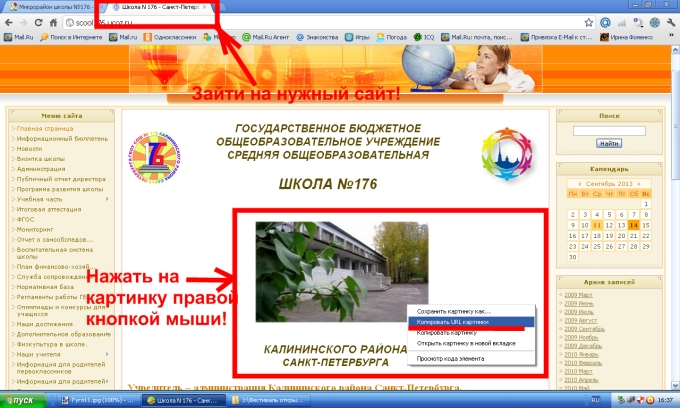 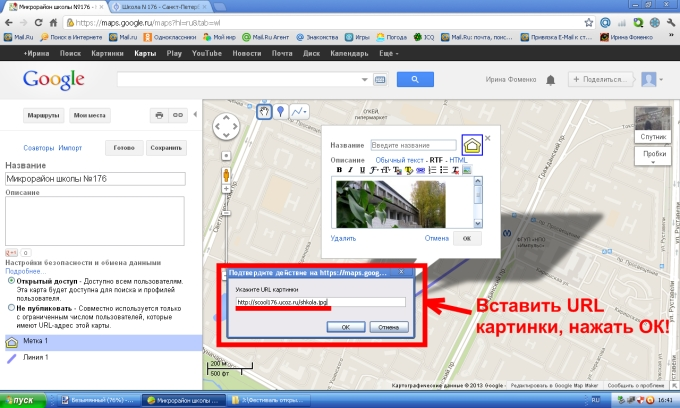 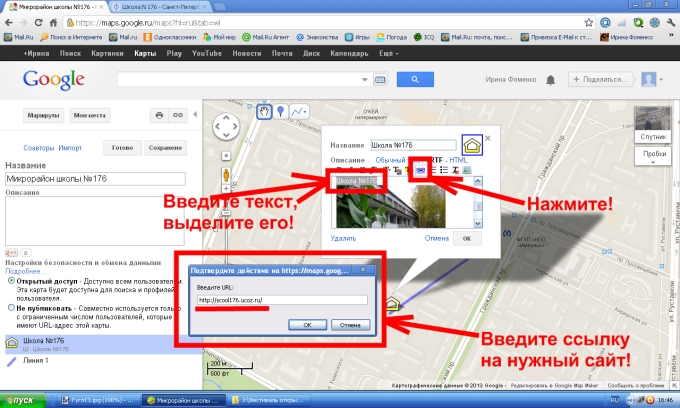 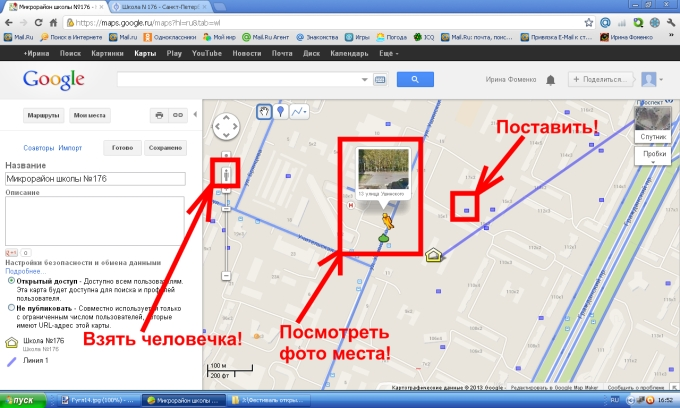